Honestidad Emocional
El camino de la educación con sentido
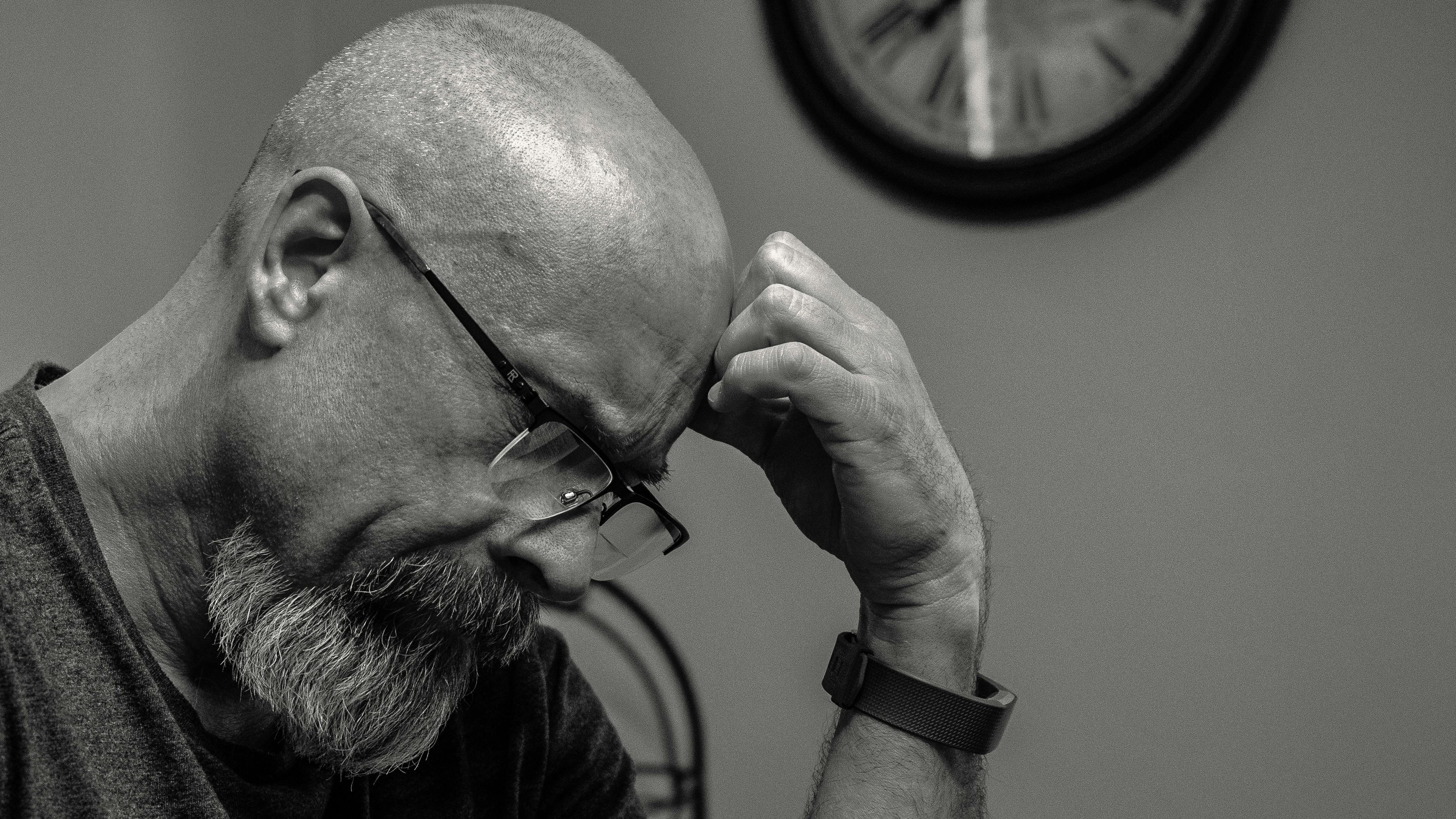 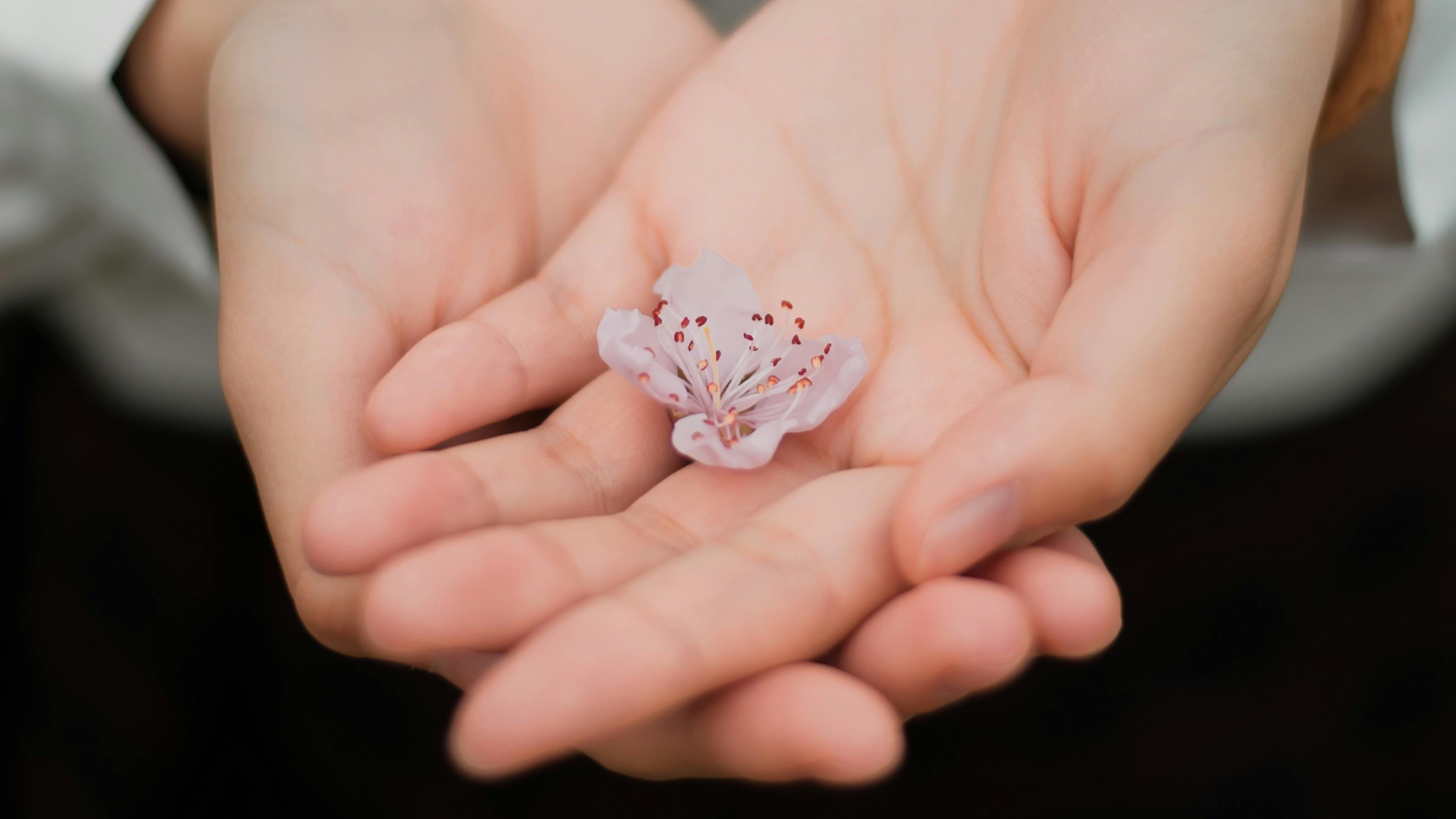 Sentir
Pensar
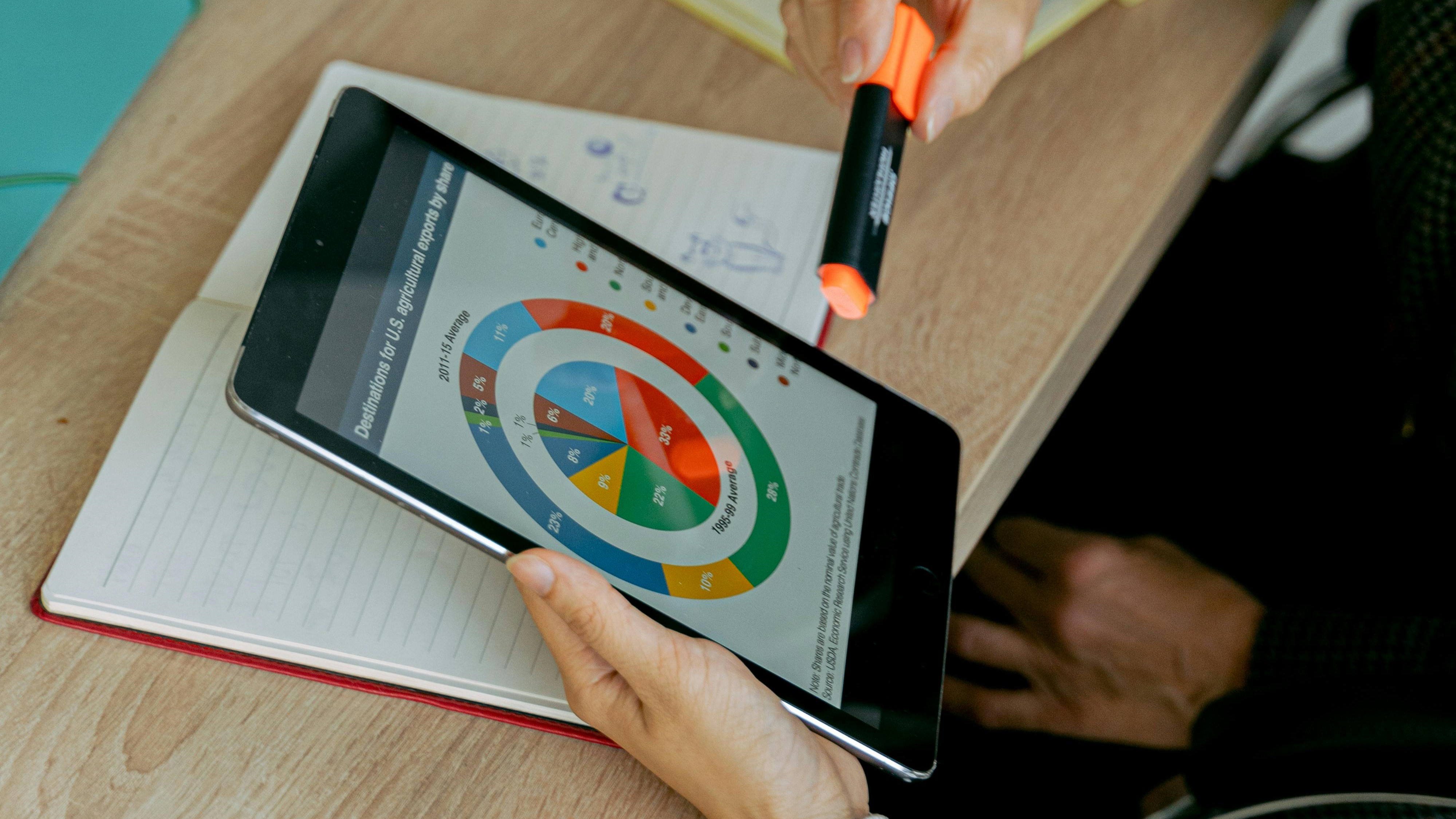 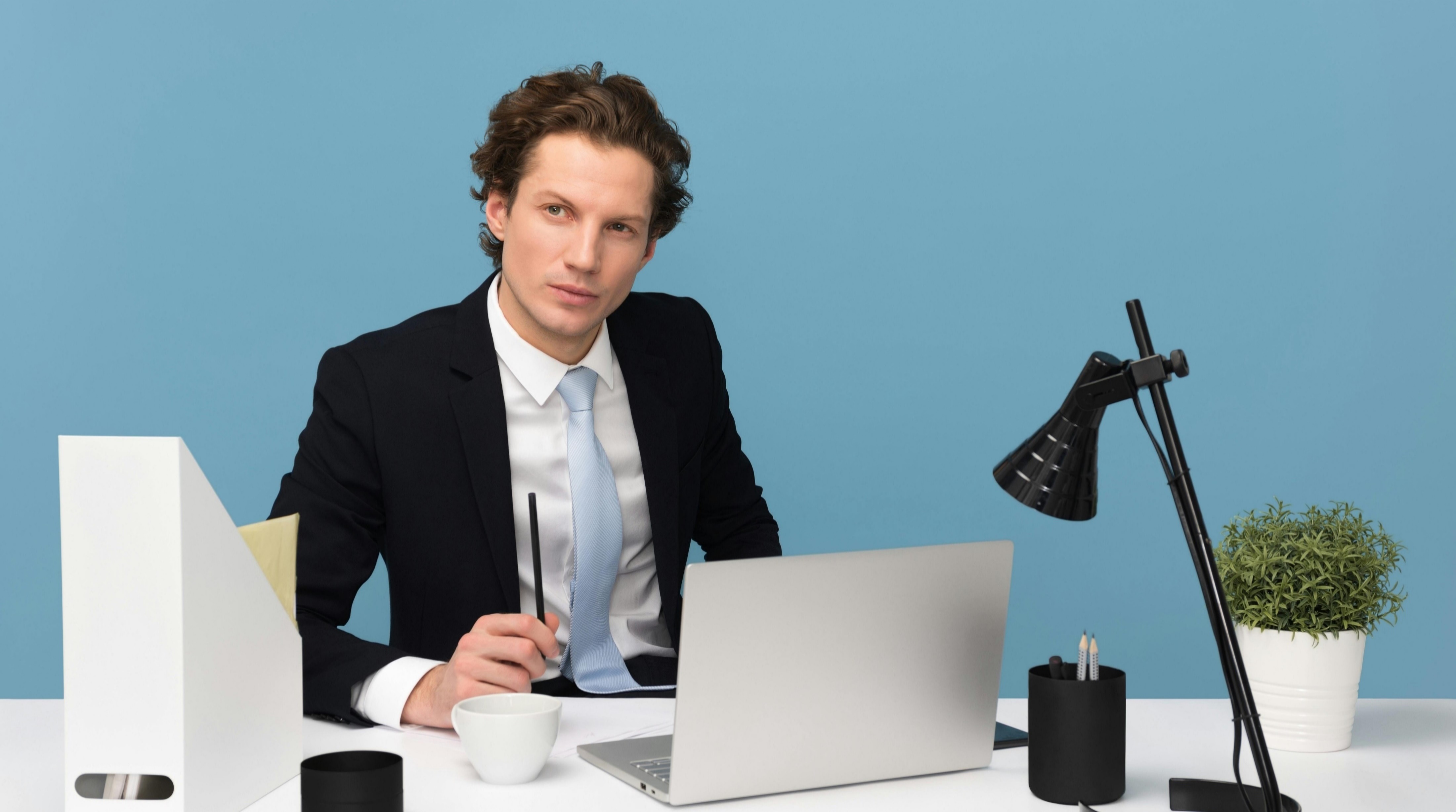 Hacer
Resultados
¿Qué nos impide ser
honestos emocionalmente?
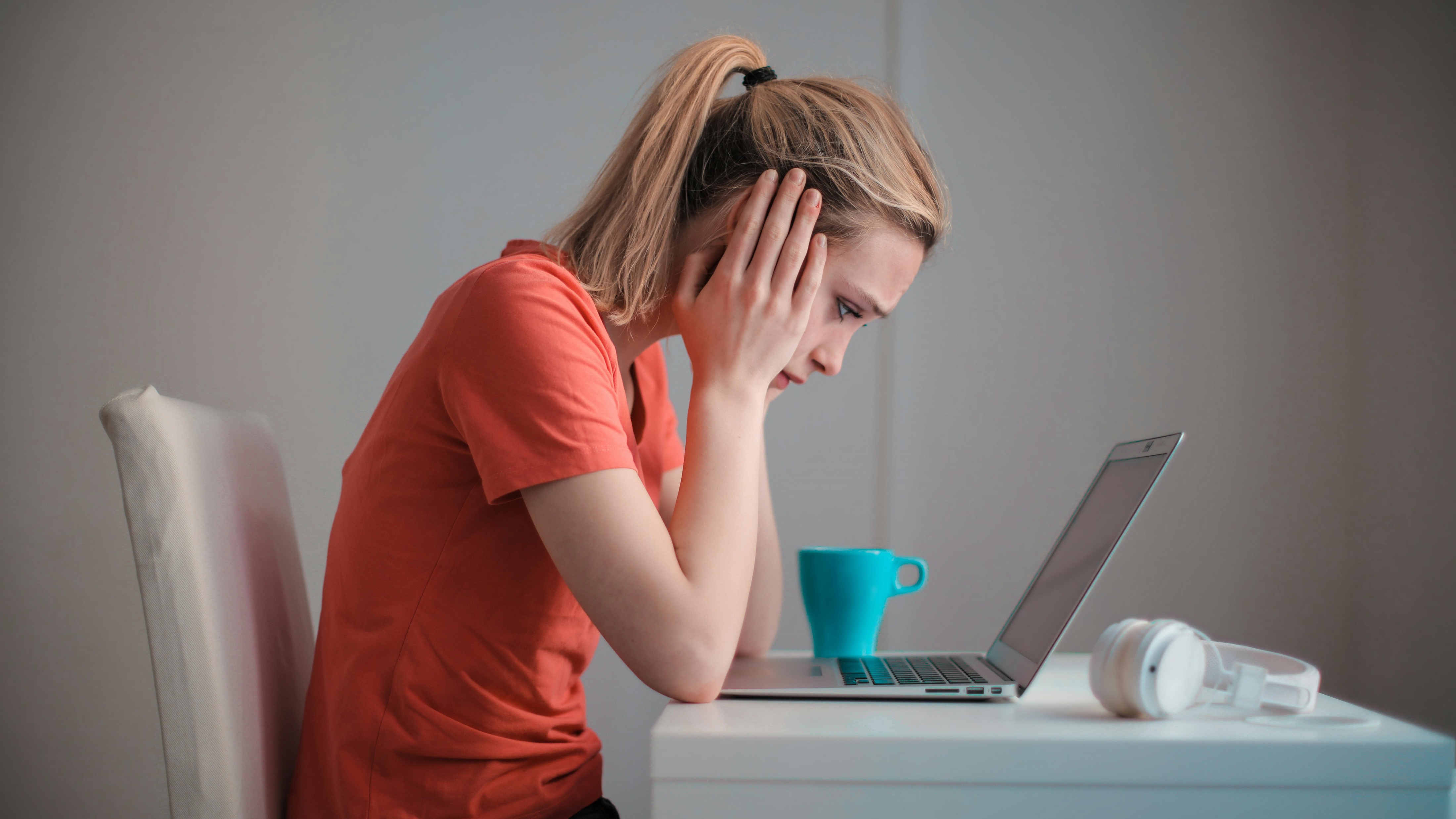 Miedos
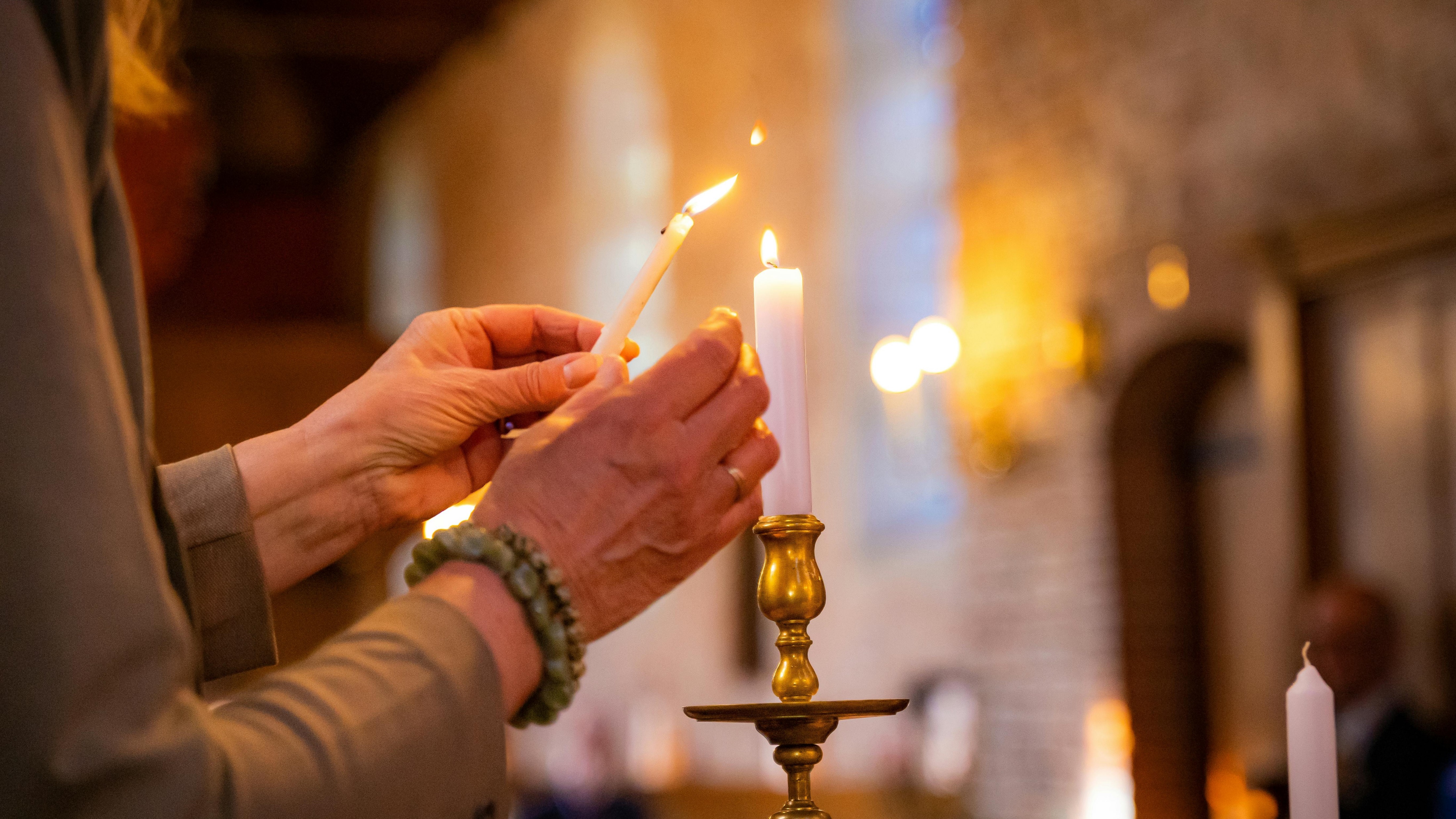 Creencias
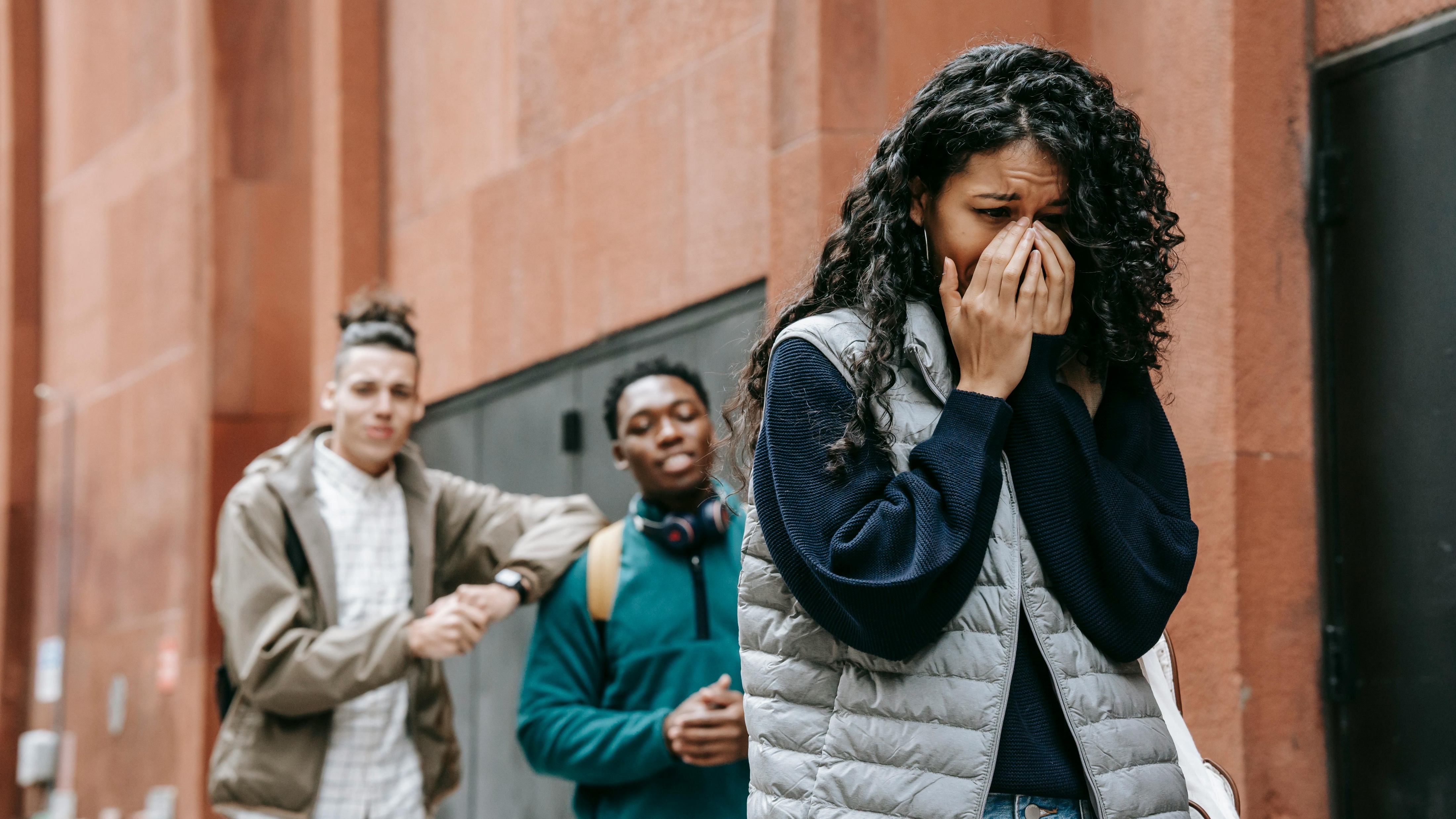 Presión social
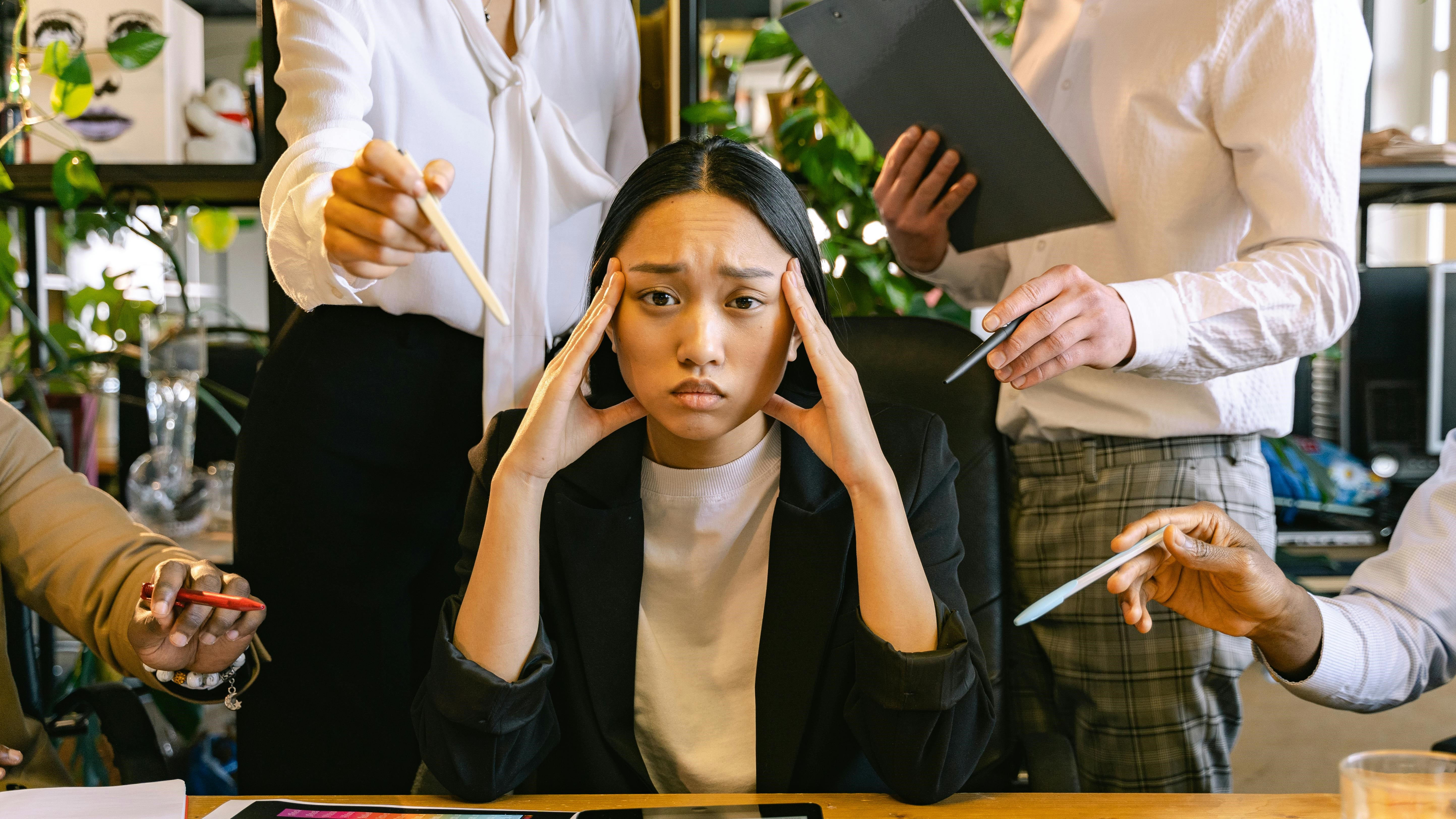 No sé cómo se hace?
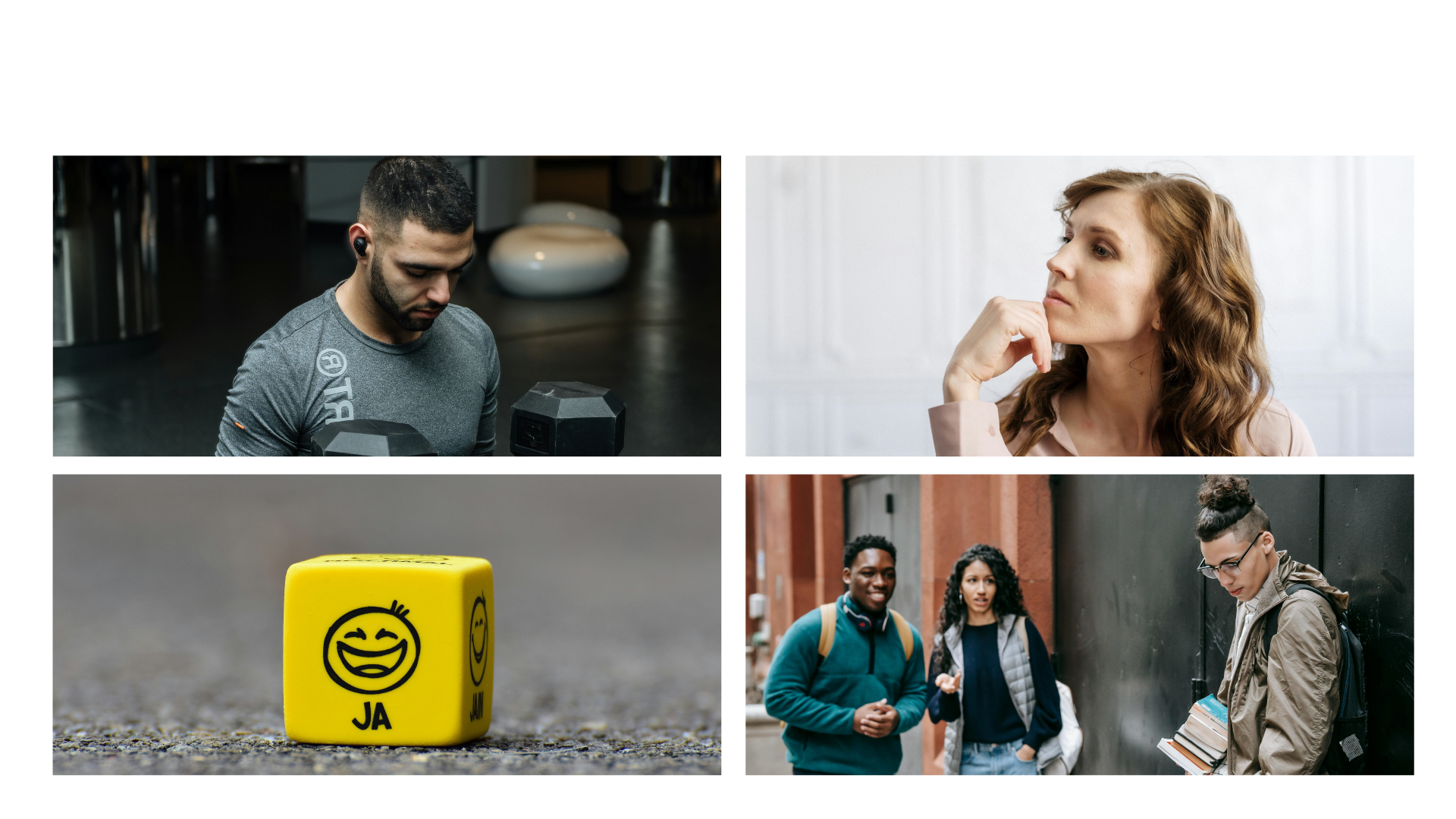 Áreas del diálogo interno
Cuerpo físico
Pensamientos
Emociones
El “qué dirán”
¿Cómo logro la
honestidad emocional?
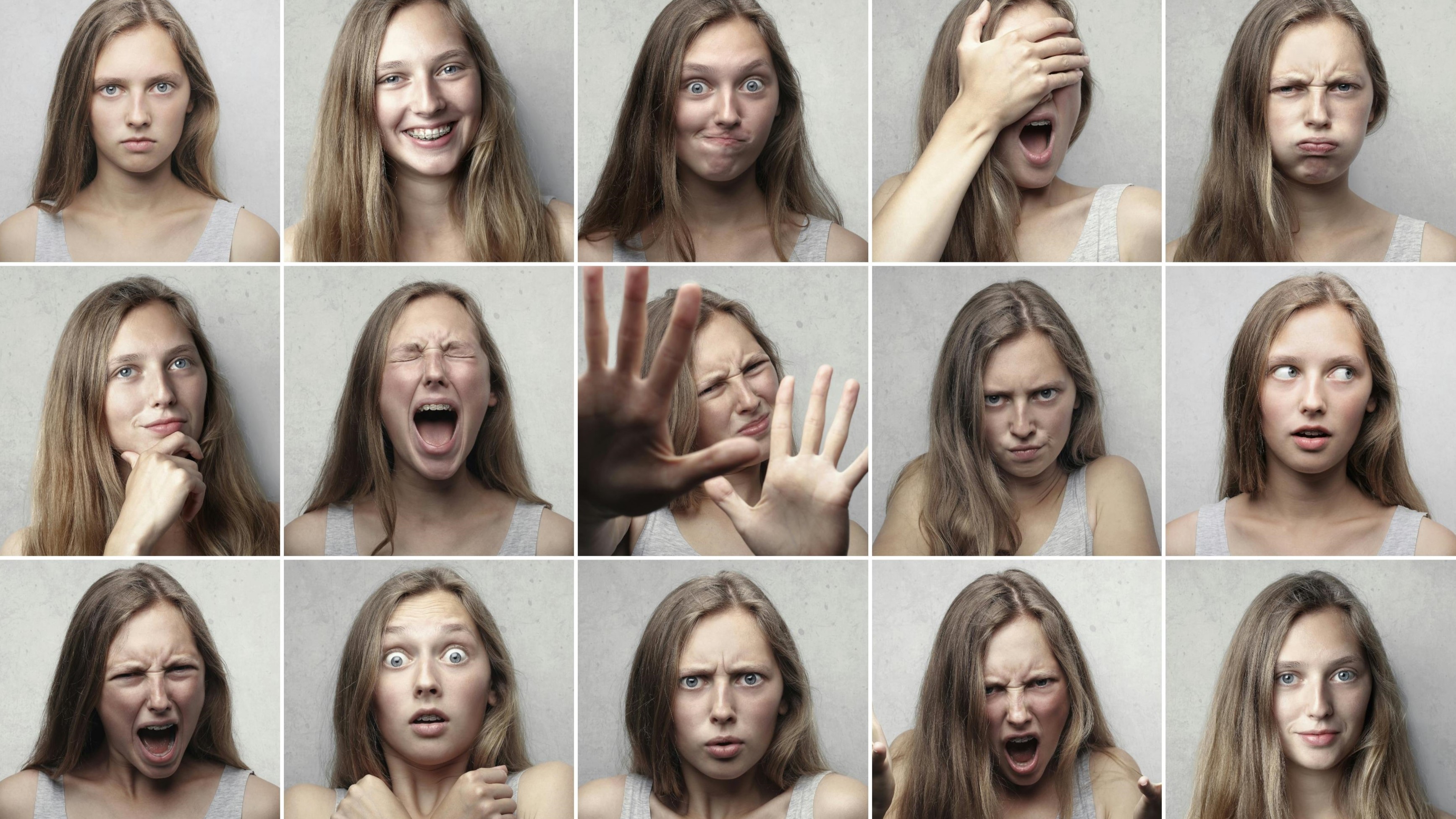 Expresión
de emociones
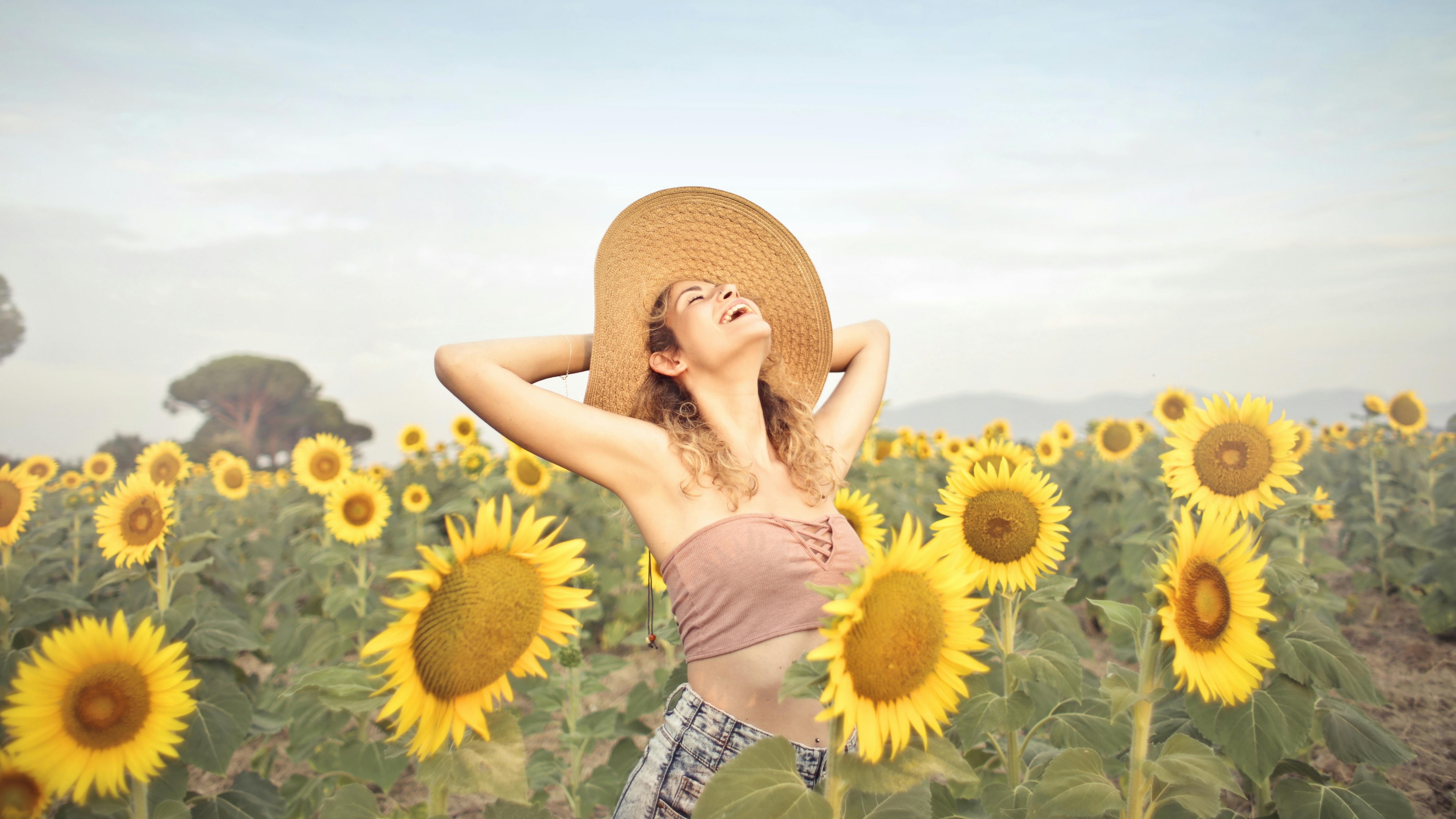 Alegría
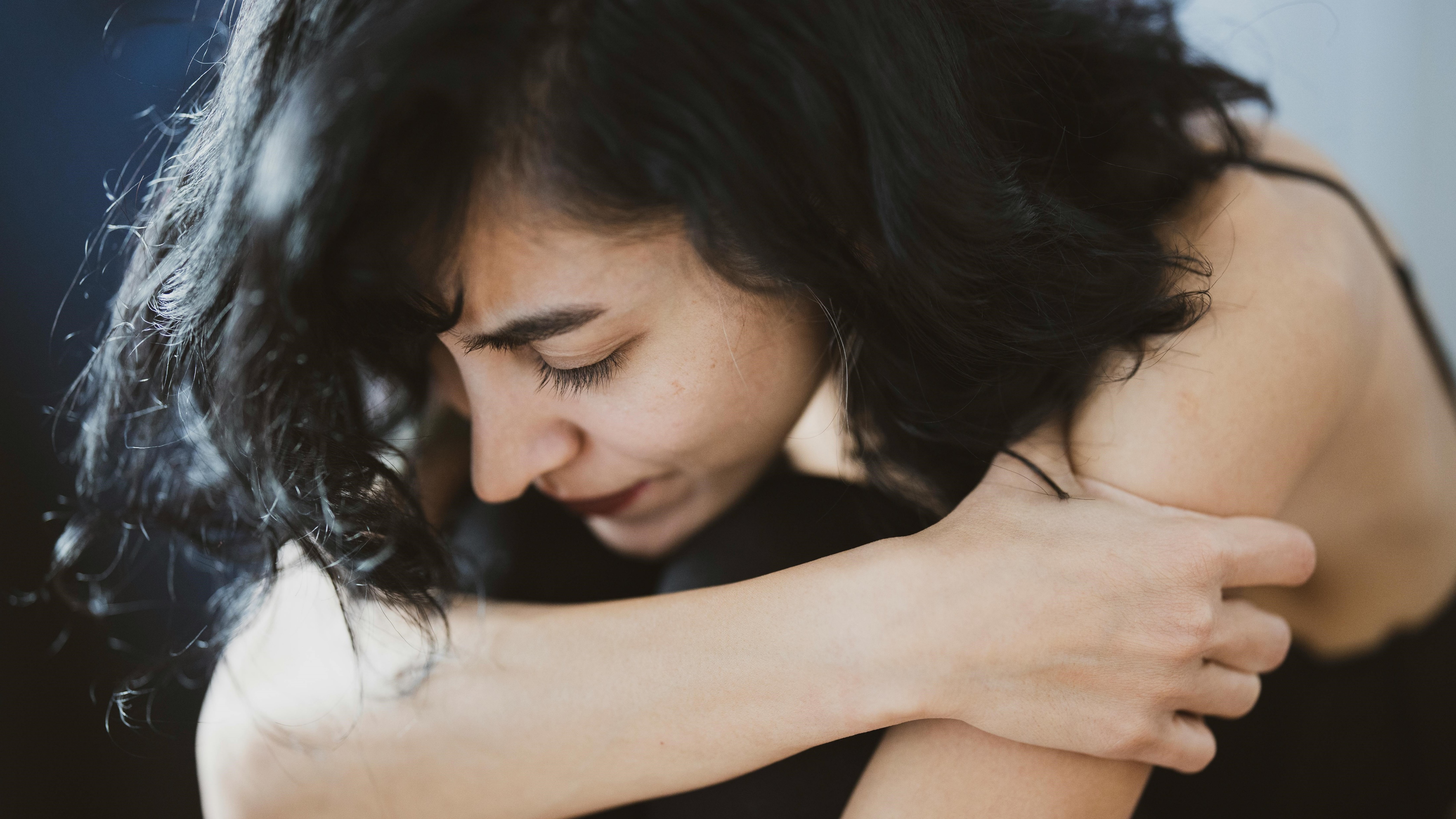 Tristeza
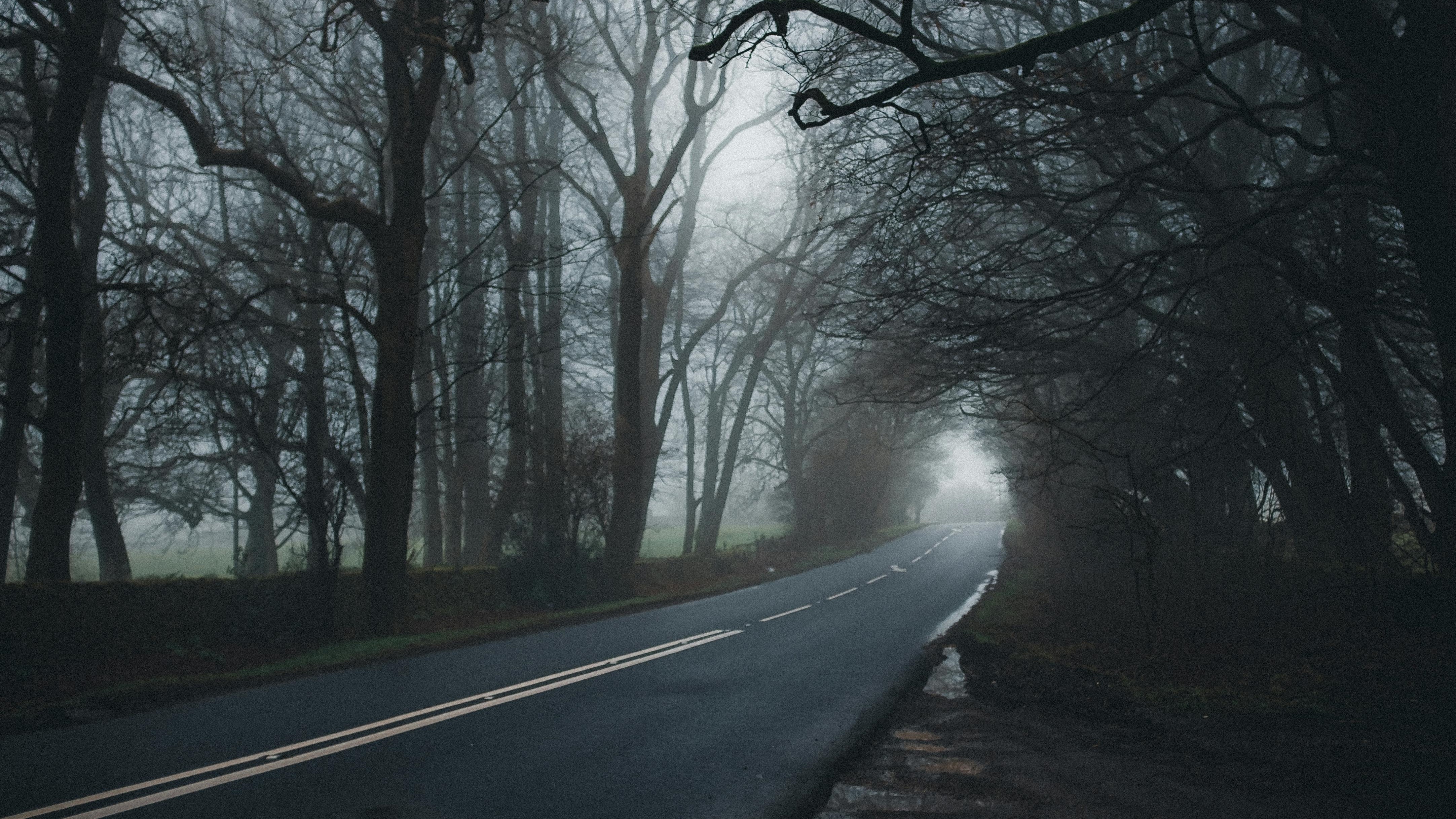 Miedo
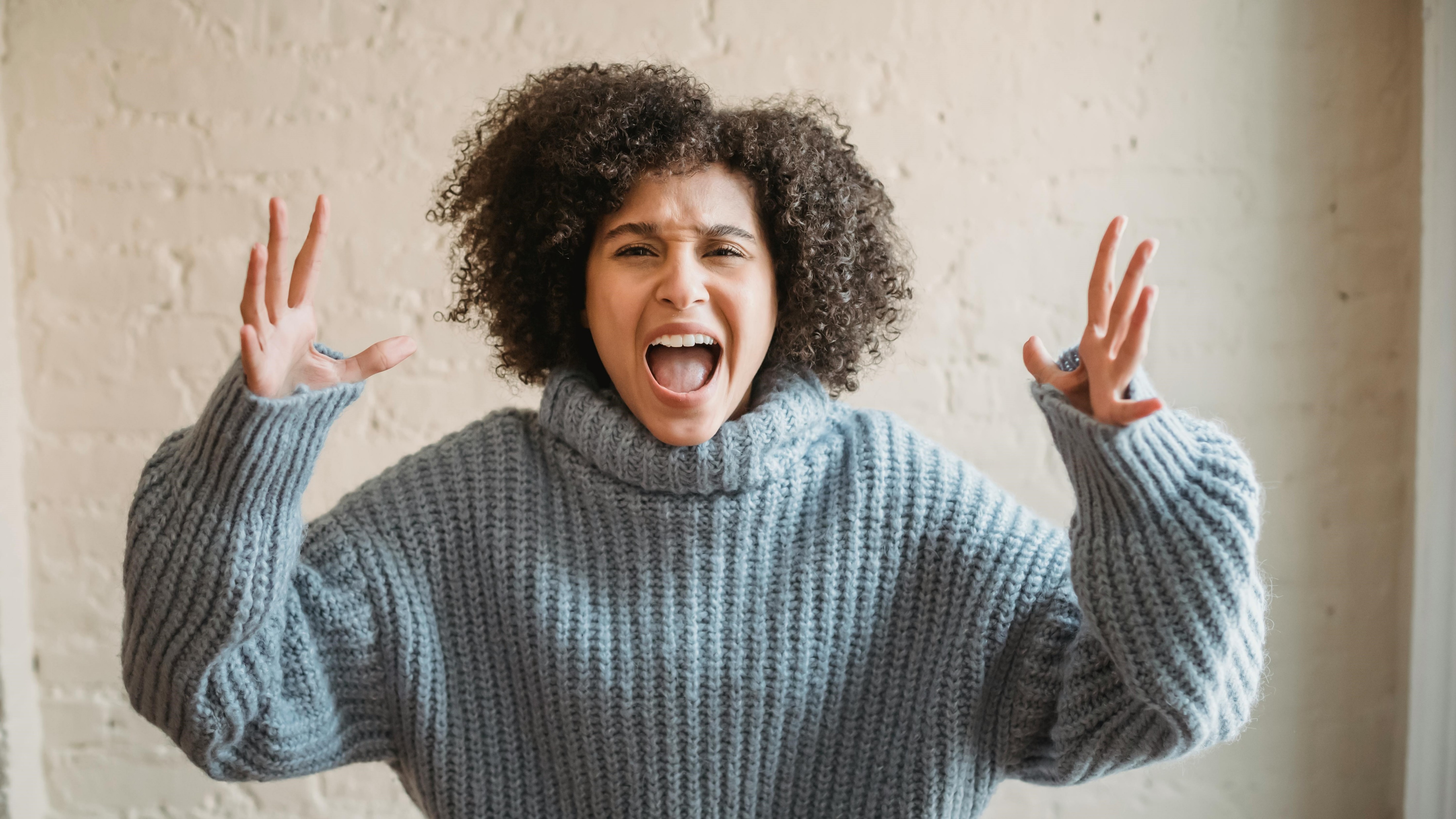 Rabia
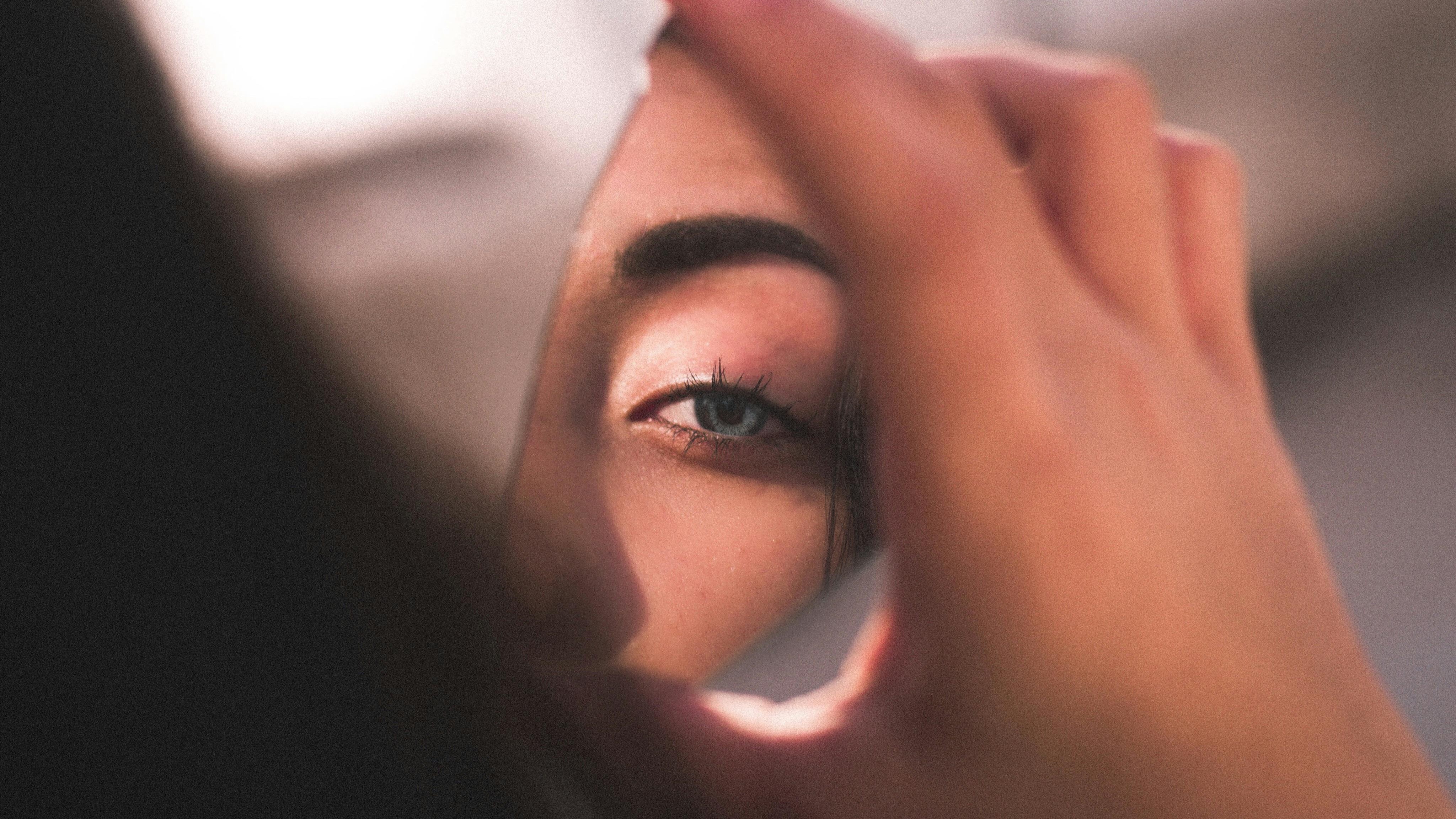 Cambios del diálogo interno
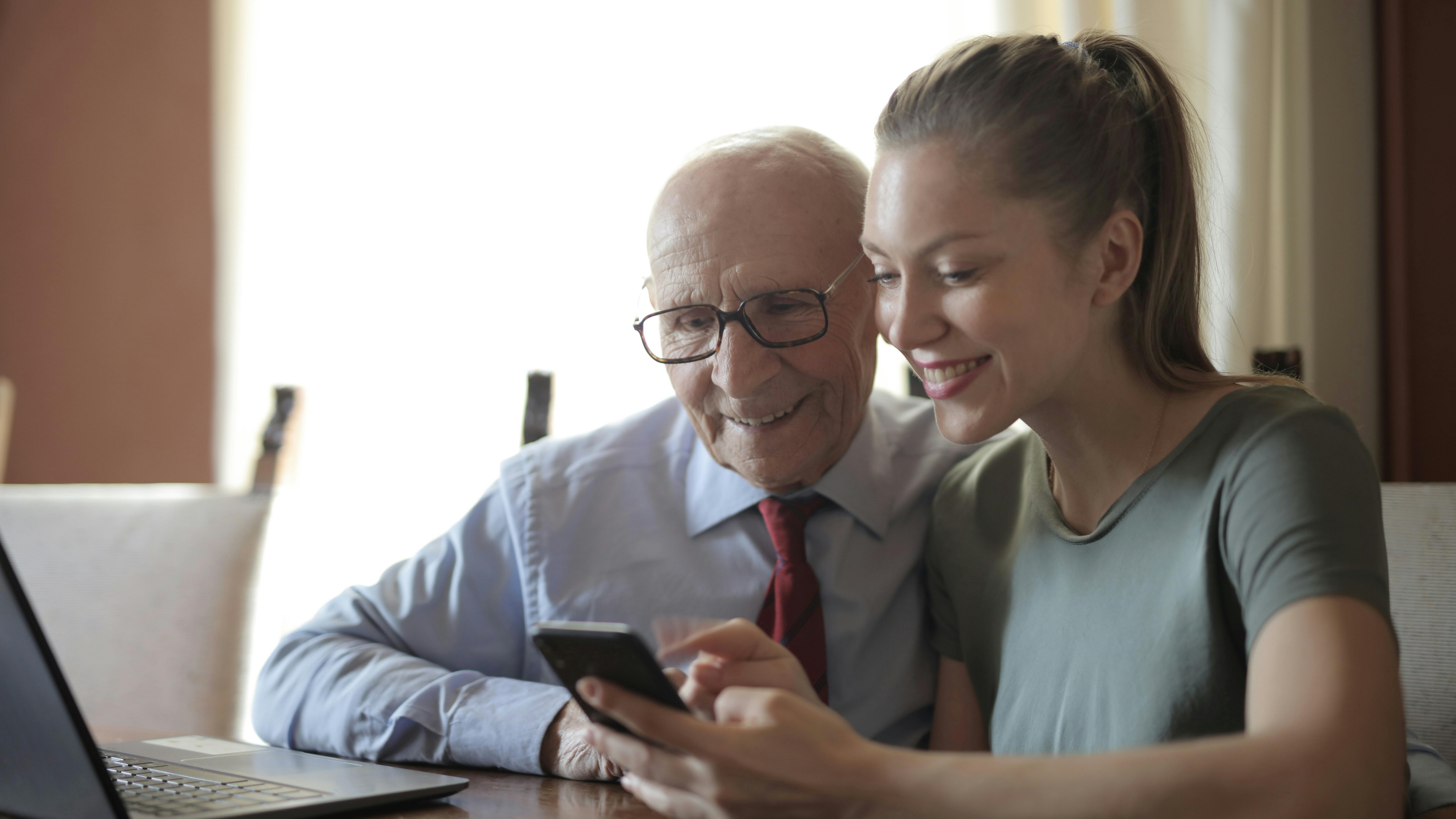 Comunicación
intergeneracional
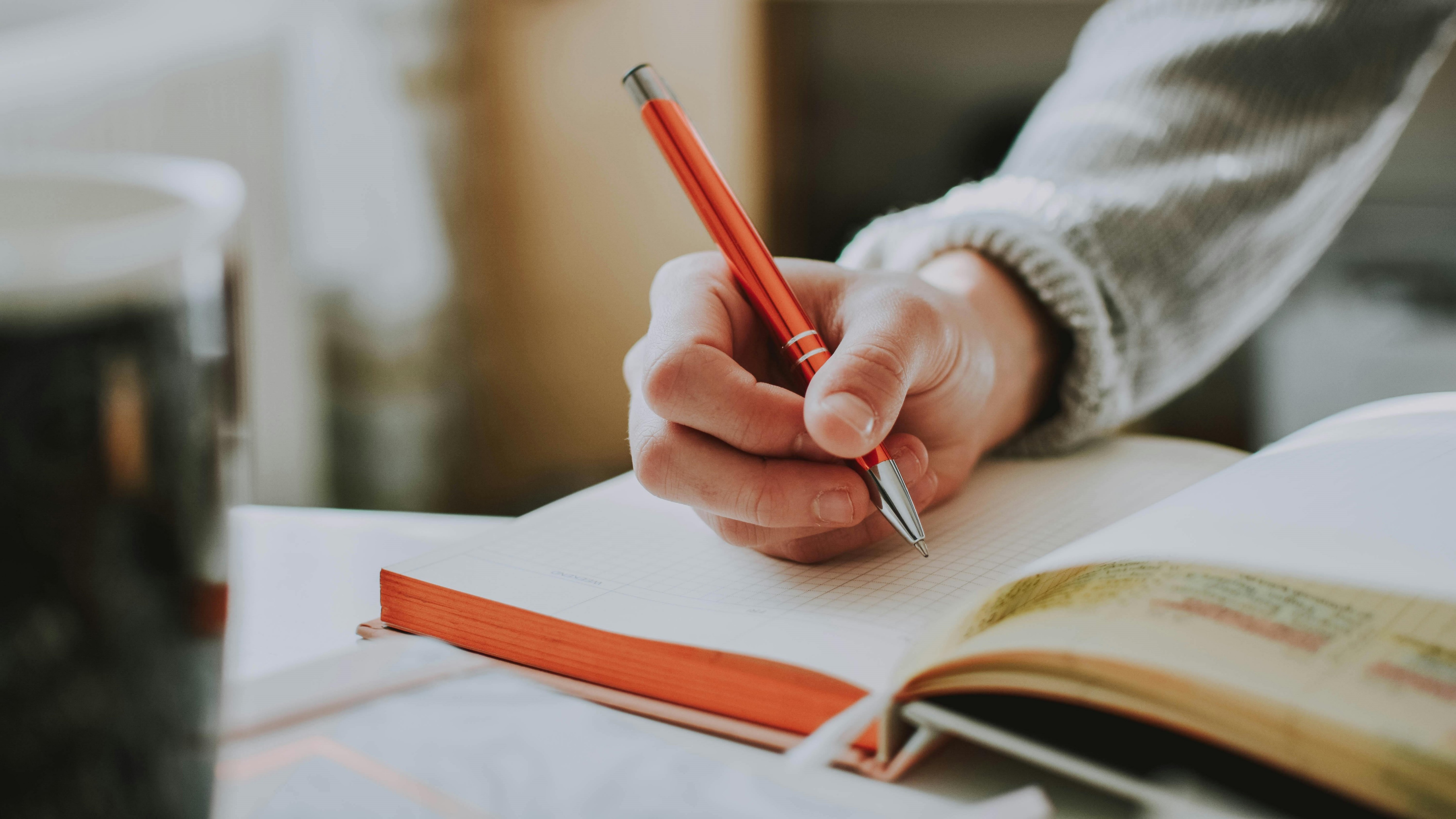 Estudio y
preparación
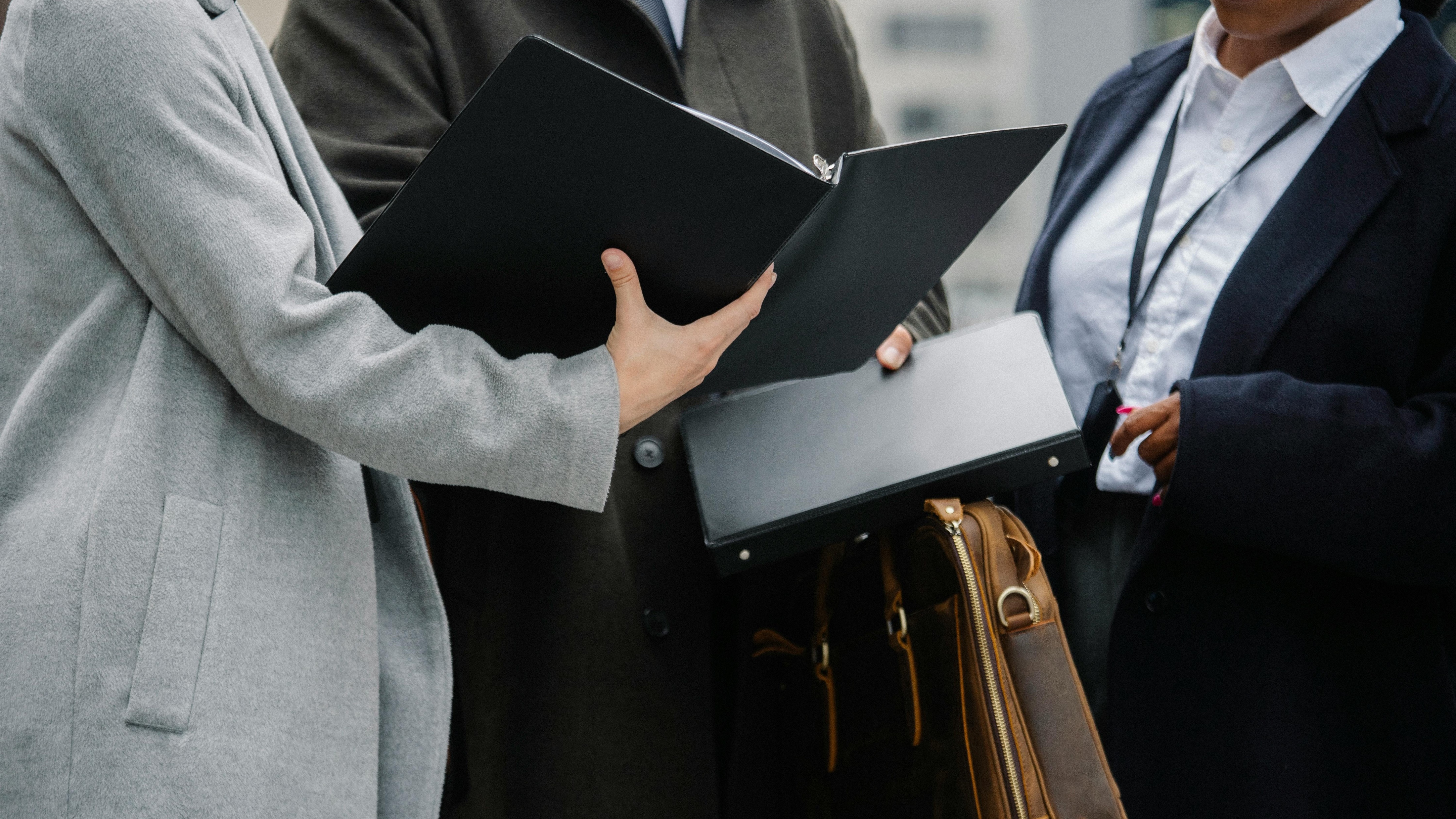 Cambios del concepto de liderazgo
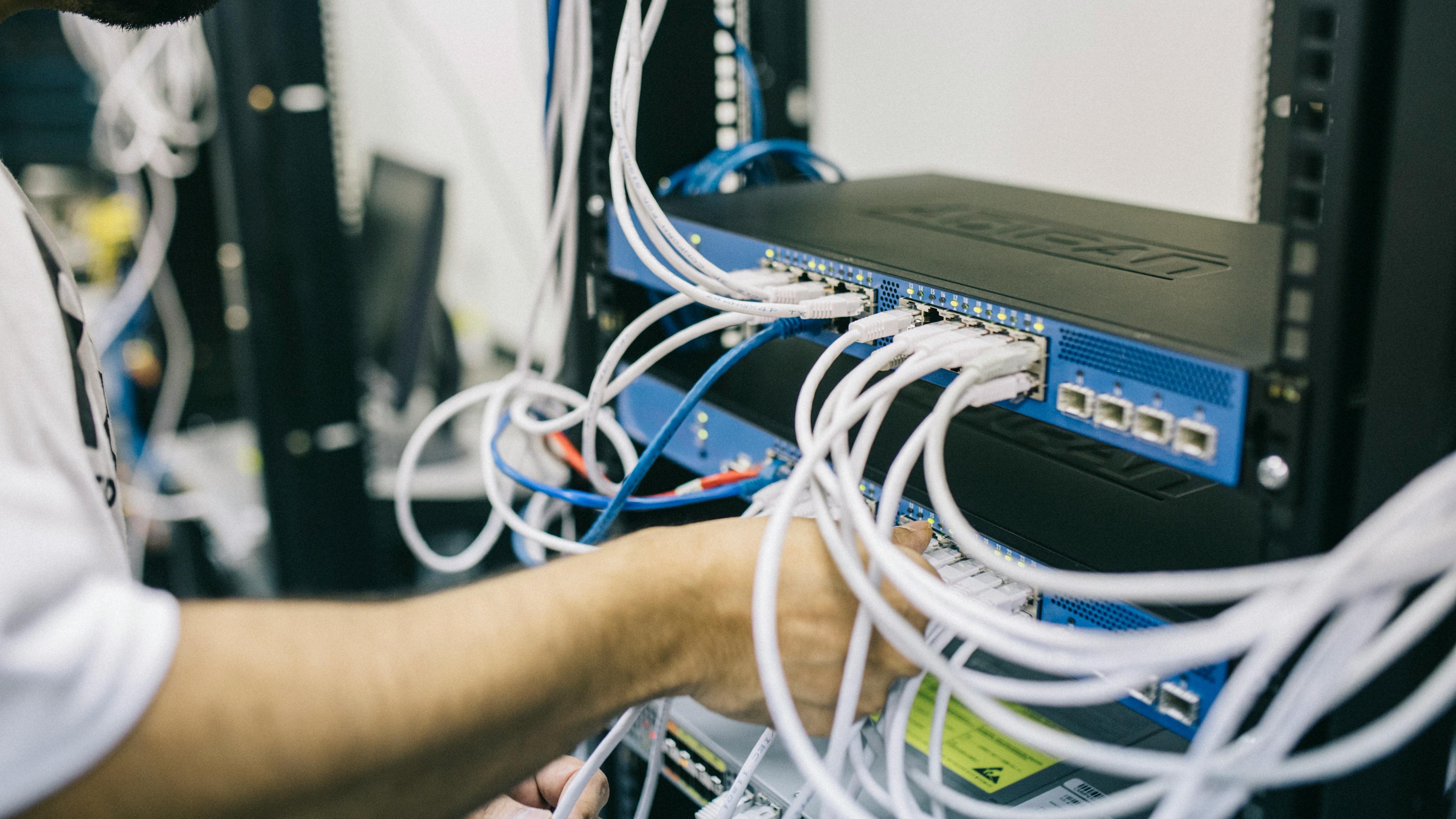 Administración de la tecnología
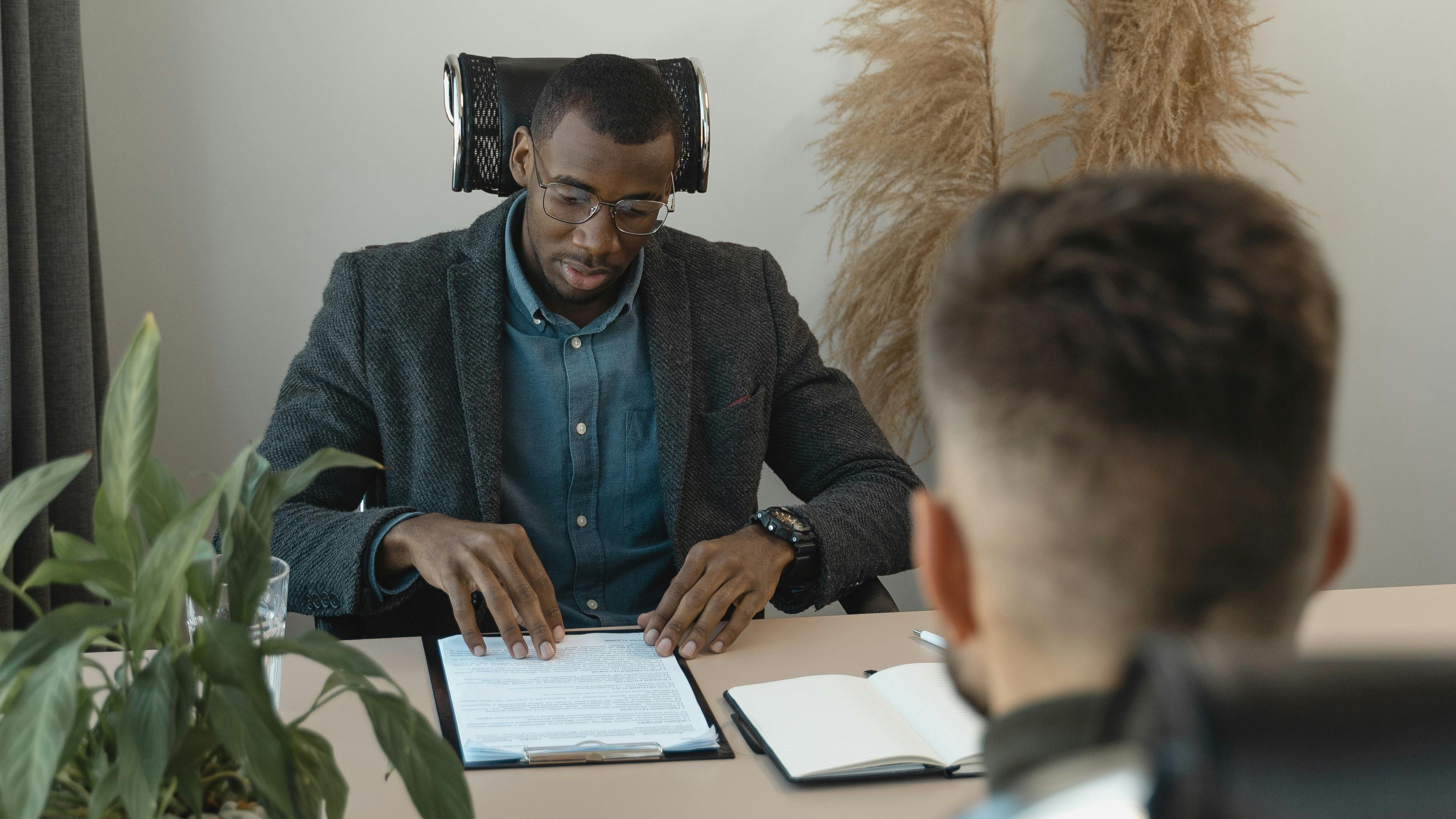 Redefinición del currículo
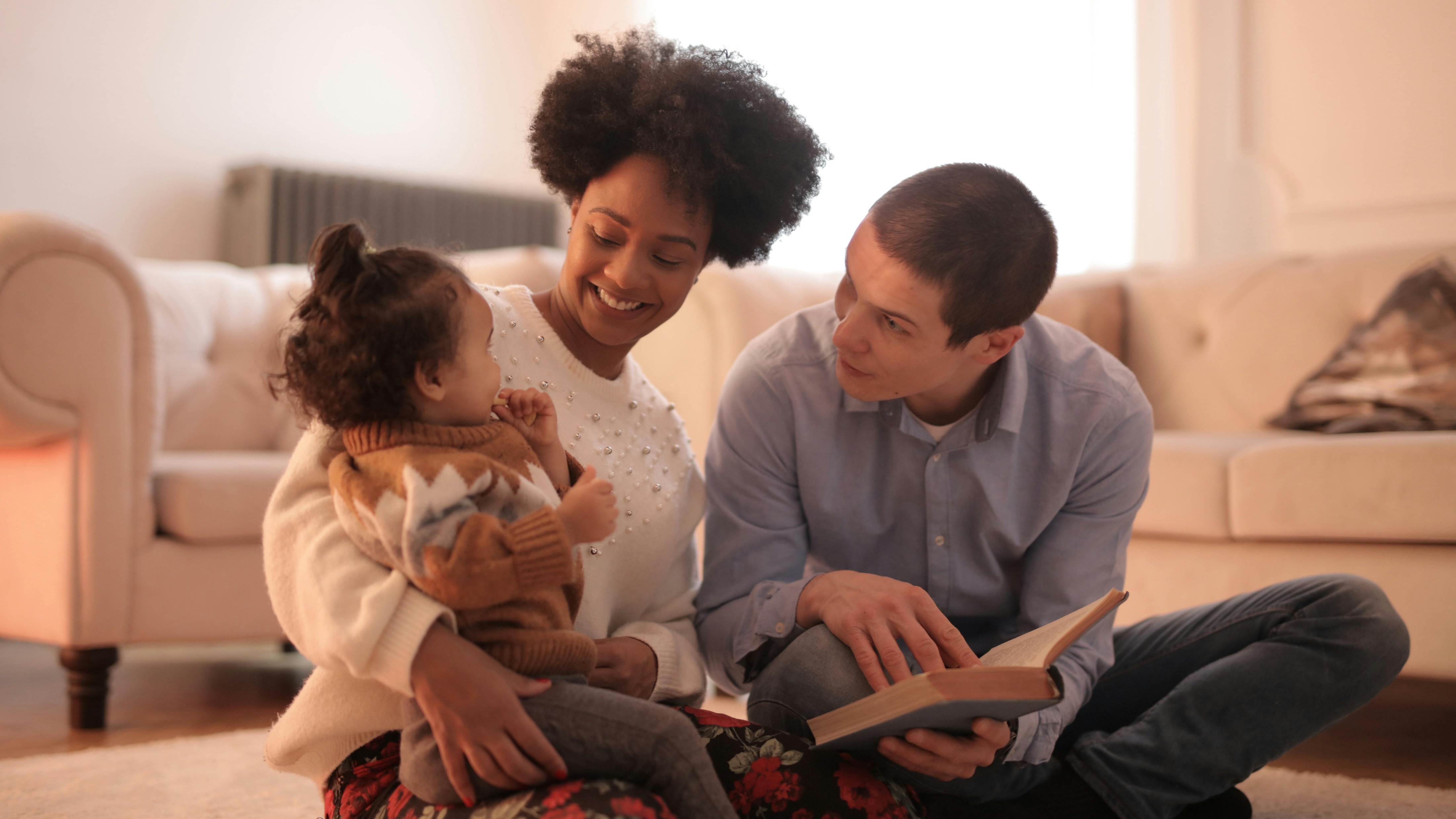 Desafíos de la educación
y habilidades parentales
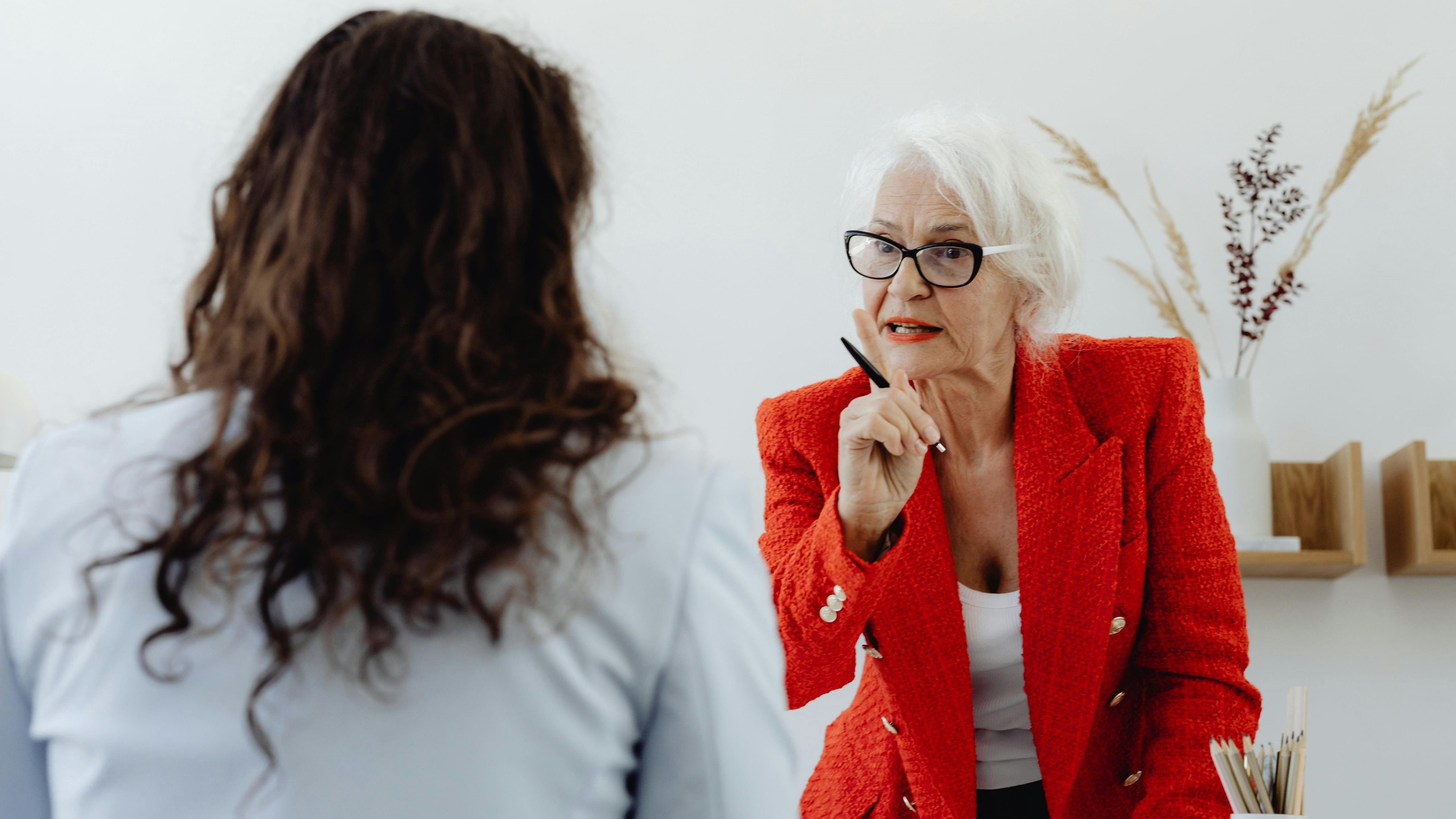 Cambio en el
concepto de autoridad
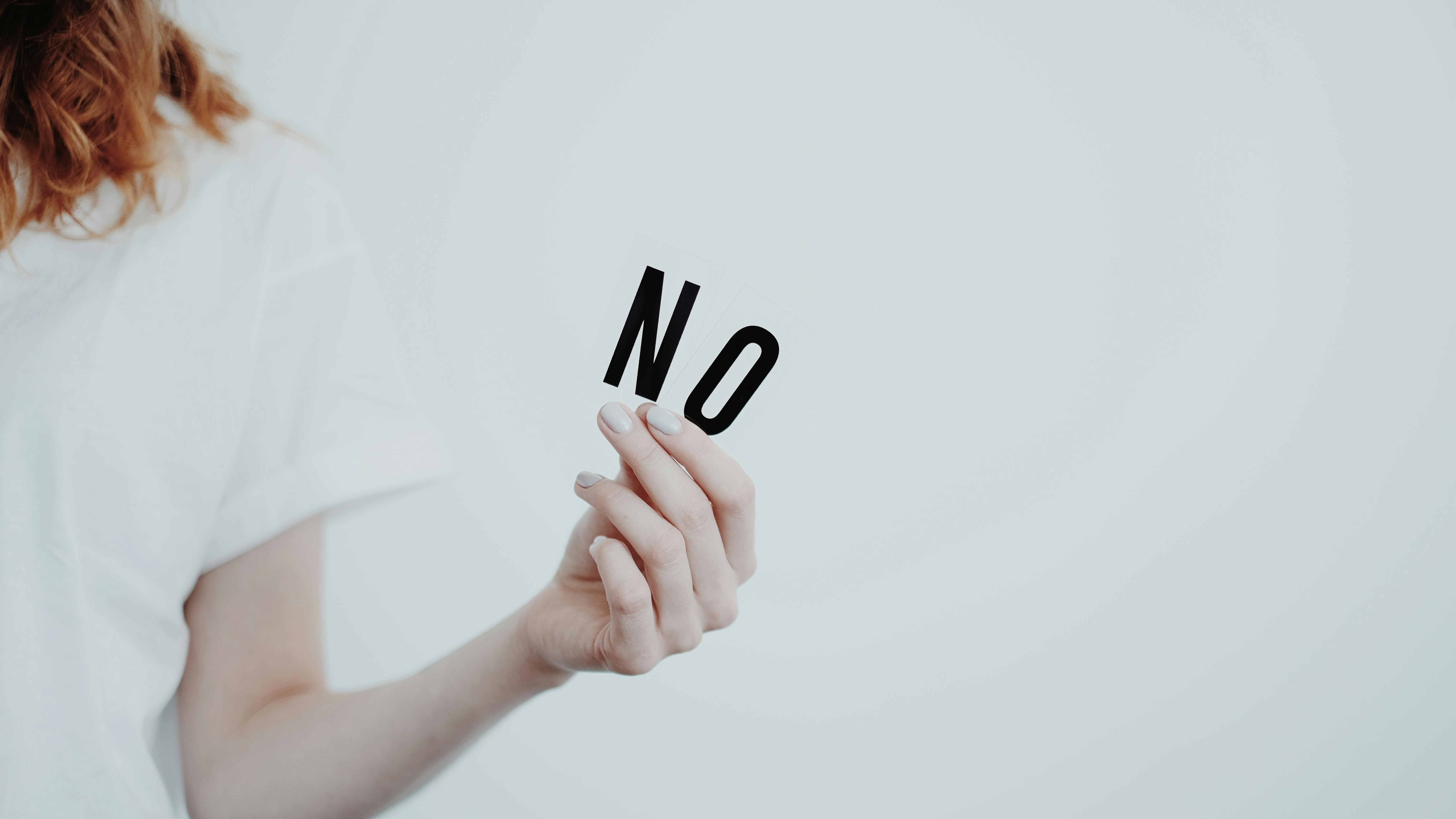 Administración
de los límites
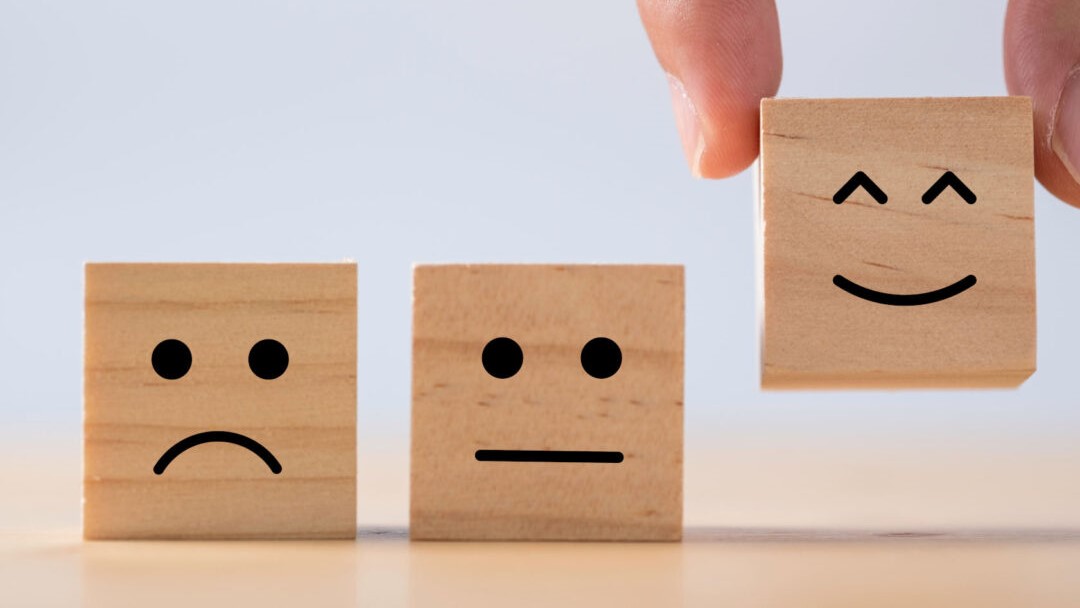 Expresión de
emociones
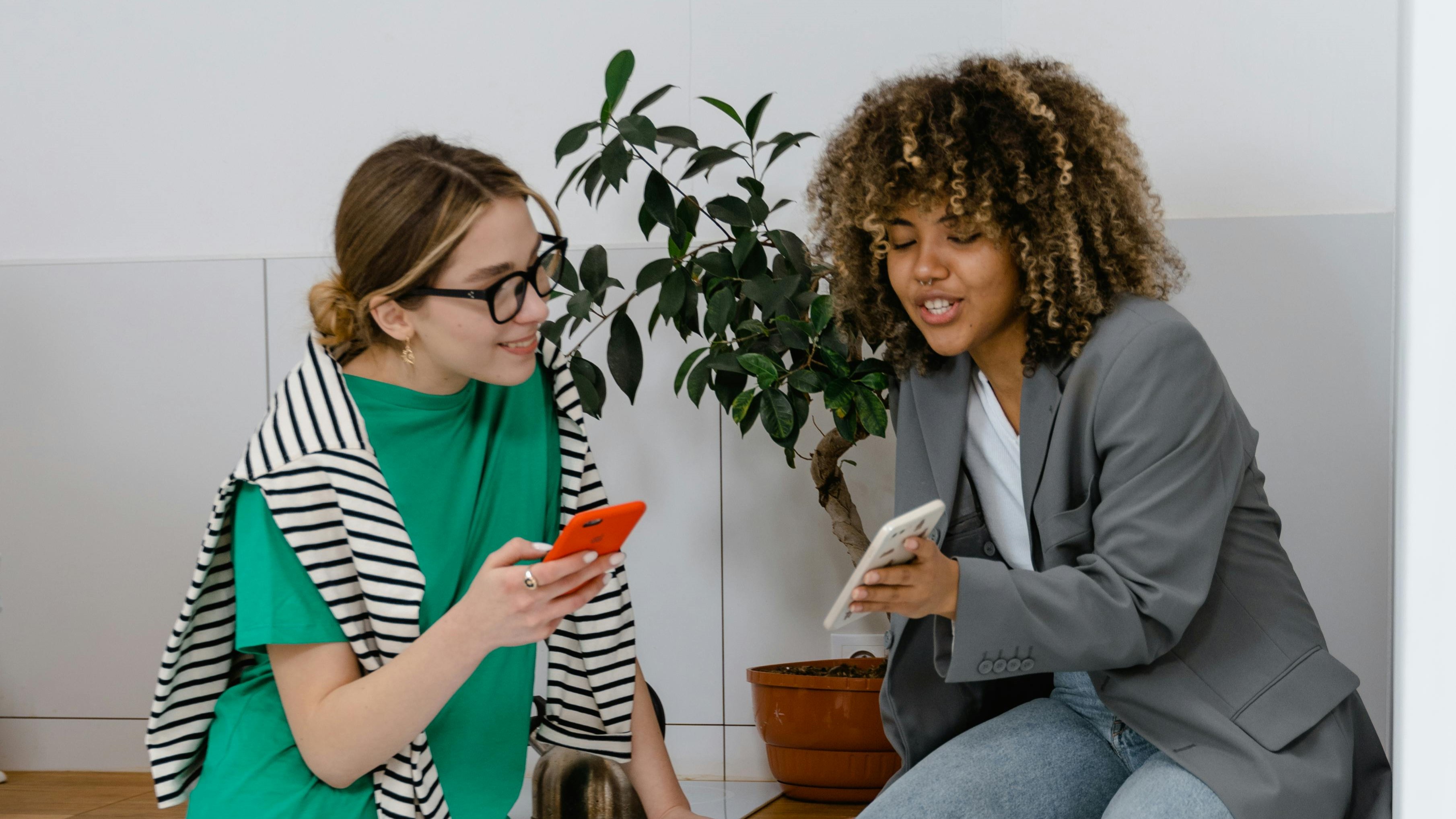 Manejo de tecnología
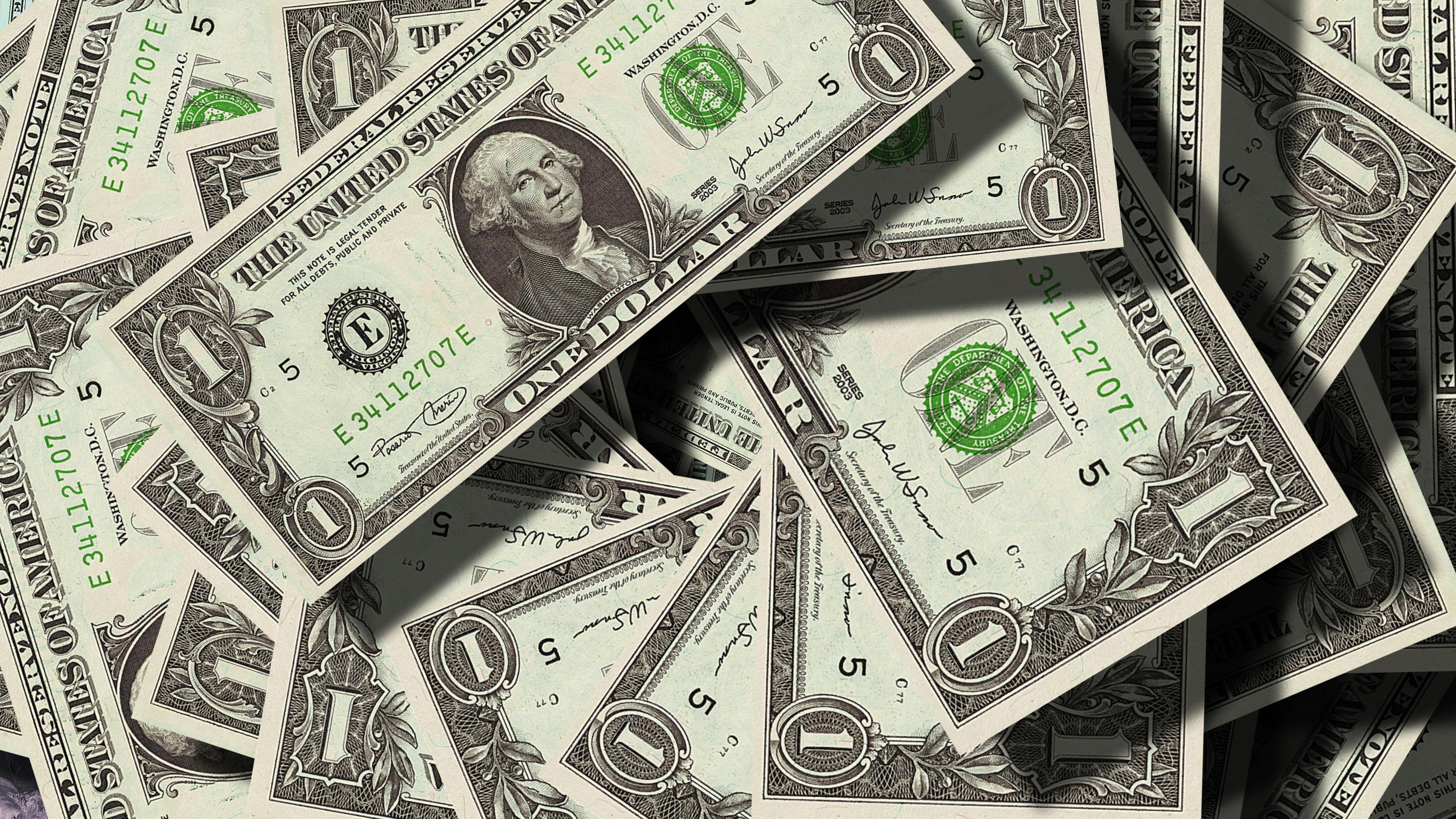 Manejo del dinero
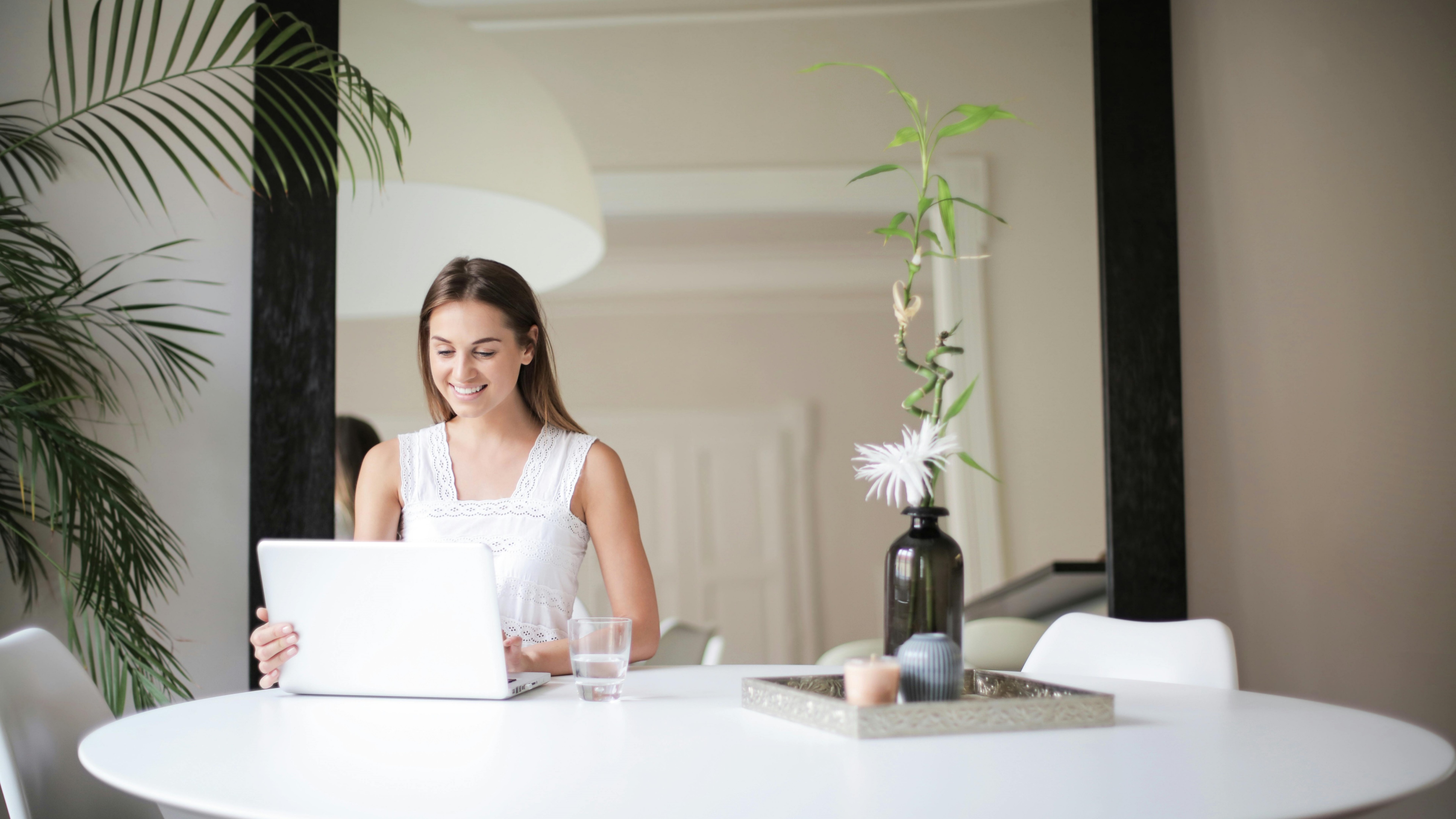 Habilidades a evaluar diariamente
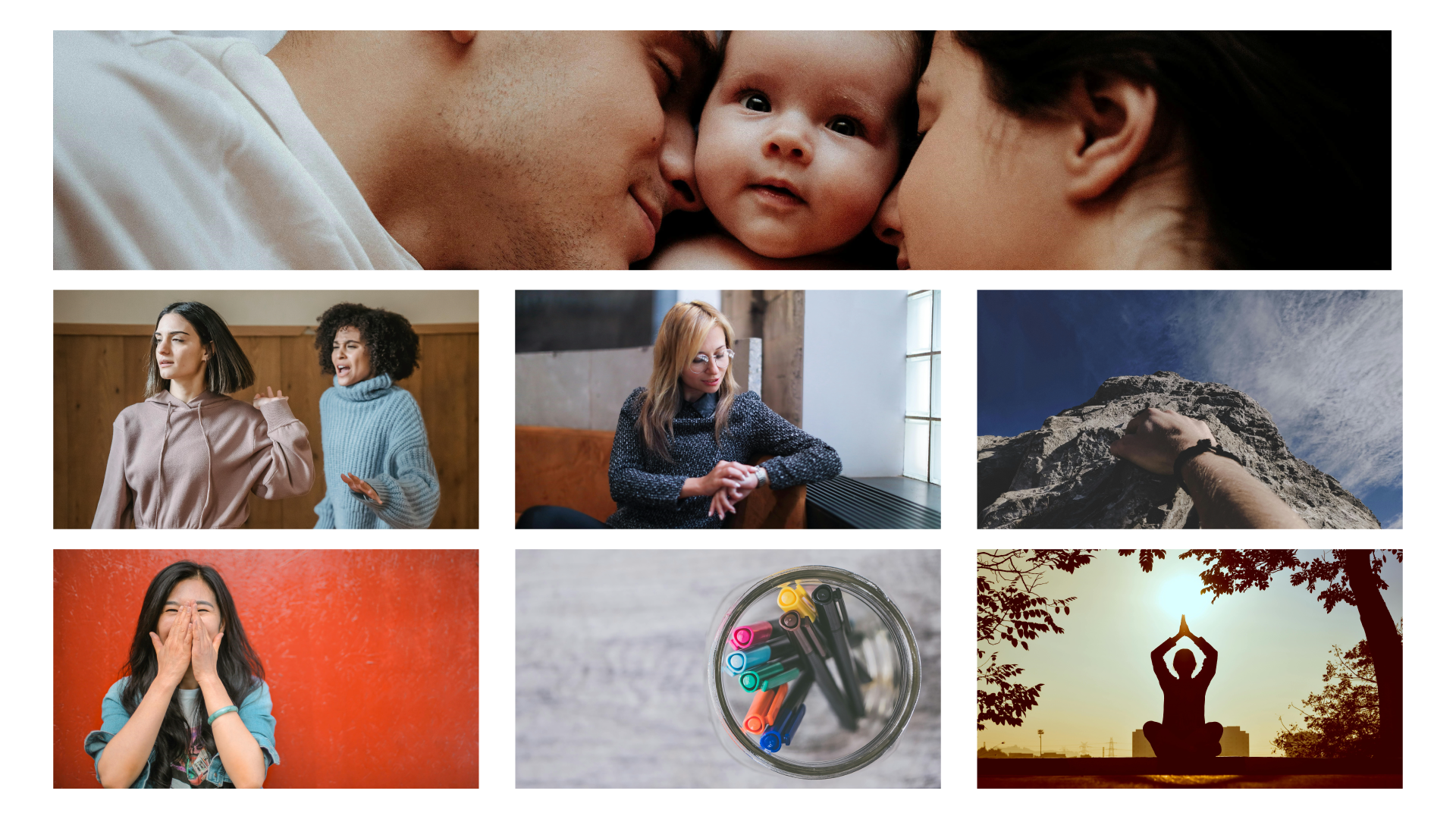 Ternura
Fuerza de voluntad
Firmeza
Paciencia
Sentido de la trascendencia
Sentido
del humor
Creatividad
Honestidad Emocional:
El nuevo camino de la 
educación con sentido.
¿Qué significa?
Gracias
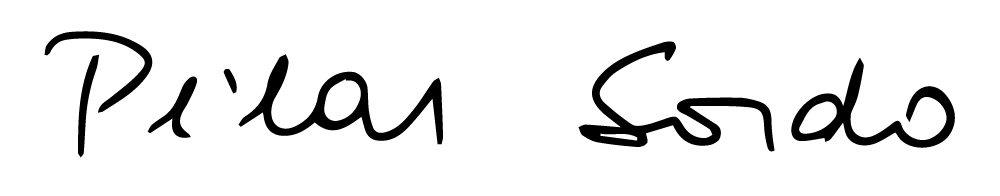